I matematici risolvono problemi . Idee, protagonisti, proposte didattiche               Siracusa, 30 settembre - 2 ottobre 2016
Angelo Guerraggio
Centro PRISTEM – Università Bocconi
Bruno de Finetti: un matematico applicato che scrive sulla didattica della Matematica
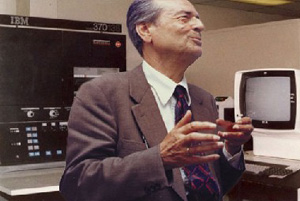 I matematici risolvono problemi . Idee, protagonisti, proposte didattiche               Siracusa, 30 settembre - 2 ottobre 2016
Bruno de  Finetti
(1906-1985)

1923: si iscrive al Politecnico di Milano. Nel ‘26 passa a Matematica, dove si 	 laurea nel ‘27 con G. Vivanti.

1926: pubblica su Metron l’articolo «Considerazioni matematiche 	 	 sull’ereditarietà mendeliana».

1927: Corrado Gini lo assume all’ISTAT.

1927: partecipa al Congresso internazionale dei matematici con la	  	 comunicazione «Funzione caratteristica di un fenomeno aleatorio».

1931: lavora, come attuario, a Trieste alle Assicurazioni Generali.

1932: comincia a insegnare nelle Università di Trieste e Padova.

1940: pubblica sul G.I.I.A. l’articolo «Il problema dei pieni».

1945: partecipa alla fondazione della DOXA.

1946: vince la cattedra di Matematica finanziaria all’Università di Trieste.

1950: va negli USA con Mauro Picone e Gaetano Fichera.
I matematici risolvono problemi . Idee, protagonisti, proposte didattiche               Siracusa, 30 settembre - 2 ottobre 2016
1952: pubblica in Tecnica ed Organizzazione l’articolo «Macchine che 	 pensano (o che fanno pensare)».

1954: si trasferisce a Roma (prima a Economia e Commercio e poi alla 	 Facoltà di Scienze).
1962: comincia a organizzare gare matematiche a Roma.

1968: entra nella CIIM (Commissione Italiana per l’Insegnamento della 	 Matematica).

1970: diventa presidente della Mathesis (lo sarà fino al ‘82). Dal ‘72 è direttore 	 del Periodico di matematiche.

1976: è l’ispiratore dell’AMASES (Associazione per la Matematica Applicata 	 alle Scienze Economiche e Sociali). Nell’83 ne diventa presidente 	 onorario.
1977: viene arrestato a Regina Coeli (per poche ore), come direttore di 	 Notizie Radicali, per aver sostenuto i diritti degli obiettori di coscienza.

1985: muore il 20 luglio.
I matematici risolvono problemi . Idee, protagonisti, proposte didattiche               Siracusa, 30 settembre - 2 ottobre 2016
Probabilismo. Saggio critico sulla teoria delle probabilità e sul valore della scienza (1931)
Sul significato soggettivo delle probabilità, Fundamenta Mathematicae (1931)
La prévision: ses lois logiques, ses sources subjectives, Ann. Inst. H. Poincaré (1937)

La probabilità è la misura del grado di fiducia che un individuo coerente assegna al verificarsi di un dato evento (in base alle sue conoscenze)
I matematici risolvono problemi . Idee, protagonisti, proposte didattiche               Siracusa, 30 settembre - 2 ottobre 2016
Sul concetto di media, G.I.I.A. (1931).
Problemi di ‘optimum’, G.I.I.A. (1937).
Problemi di ‘optimum vincolato’, G.I.I.A. (1937).
Il problema dei pieni, G.I.I.A. (1940).
Sulle stratificazioni convesse, Annali di Matematica pura e Applicata (1949).
I matematici risolvono problemi . Idee, protagonisti, proposte didattiche               Siracusa, 30 settembre - 2 ottobre 2016
Un manuale per chi non farà il matematico
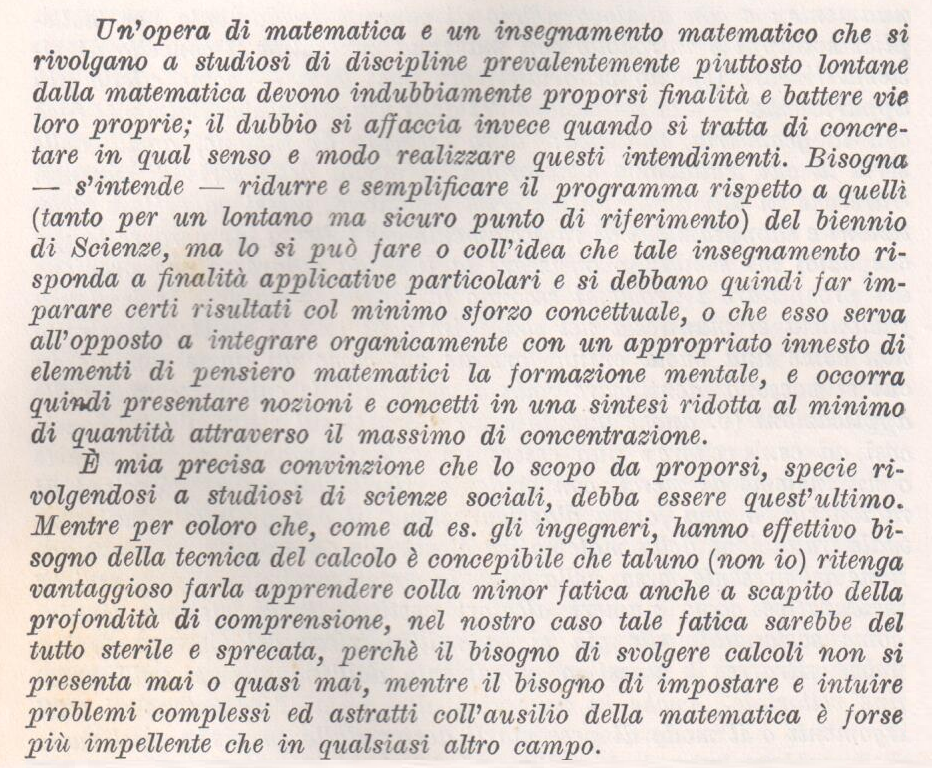 I matematici risolvono problemi . Idee, protagonisti, proposte didattiche               Siracusa, 30 settembre - 2 ottobre 2016
No al minimo sforzo concettuale
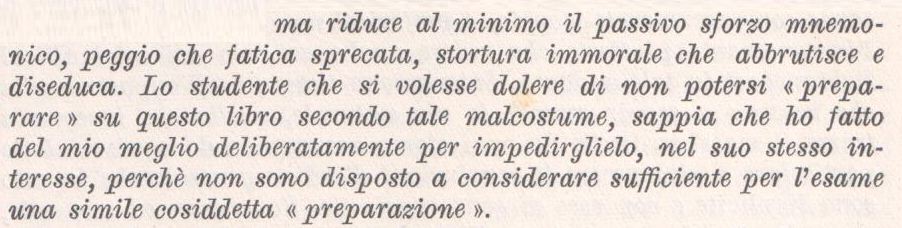 I matematici risolvono problemi . Idee, protagonisti, proposte didattiche               Siracusa, 30 settembre - 2 ottobre 2016
No al ricettario
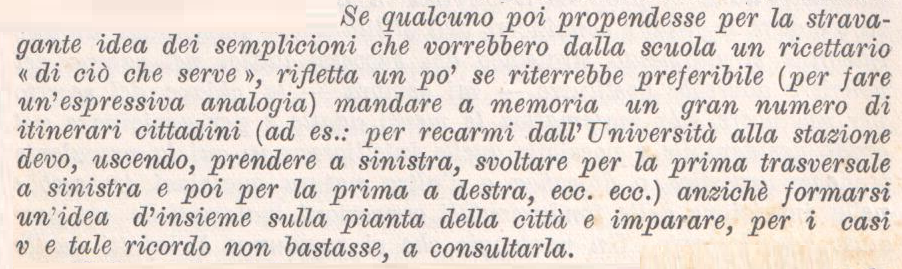 I matematici risolvono problemi . Idee, protagonisti, proposte didattiche               Siracusa, 30 settembre - 2 ottobre 2016
Il problema non è di far apprendere la matematica
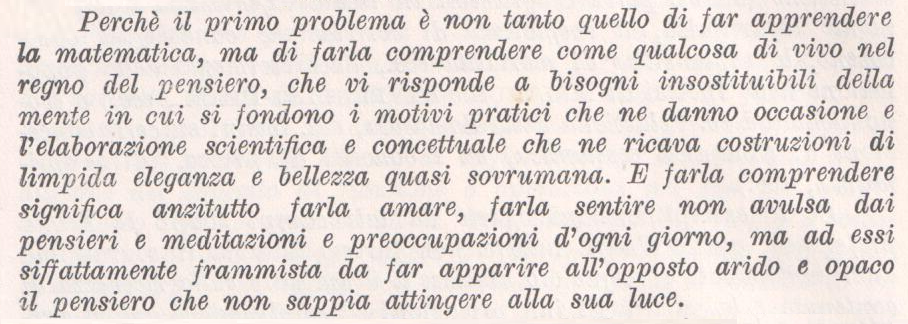 I matematici risolvono problemi . Idee, protagonisti, proposte didattiche               Siracusa, 30 settembre - 2 ottobre 2016
L’intonazione generale sia la più elevata possibile
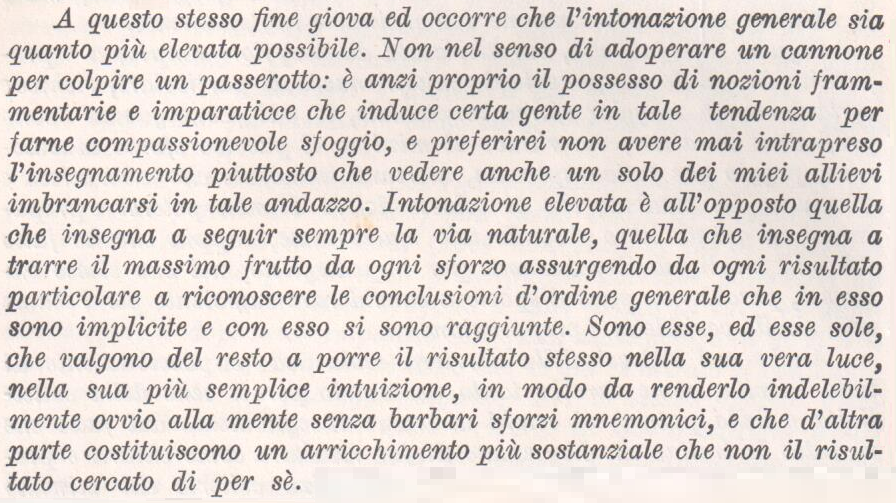 I matematici risolvono problemi . Idee, protagonisti, proposte didattiche               Siracusa, 30 settembre - 2 ottobre 2016
Periodico di Matematiche (1962)
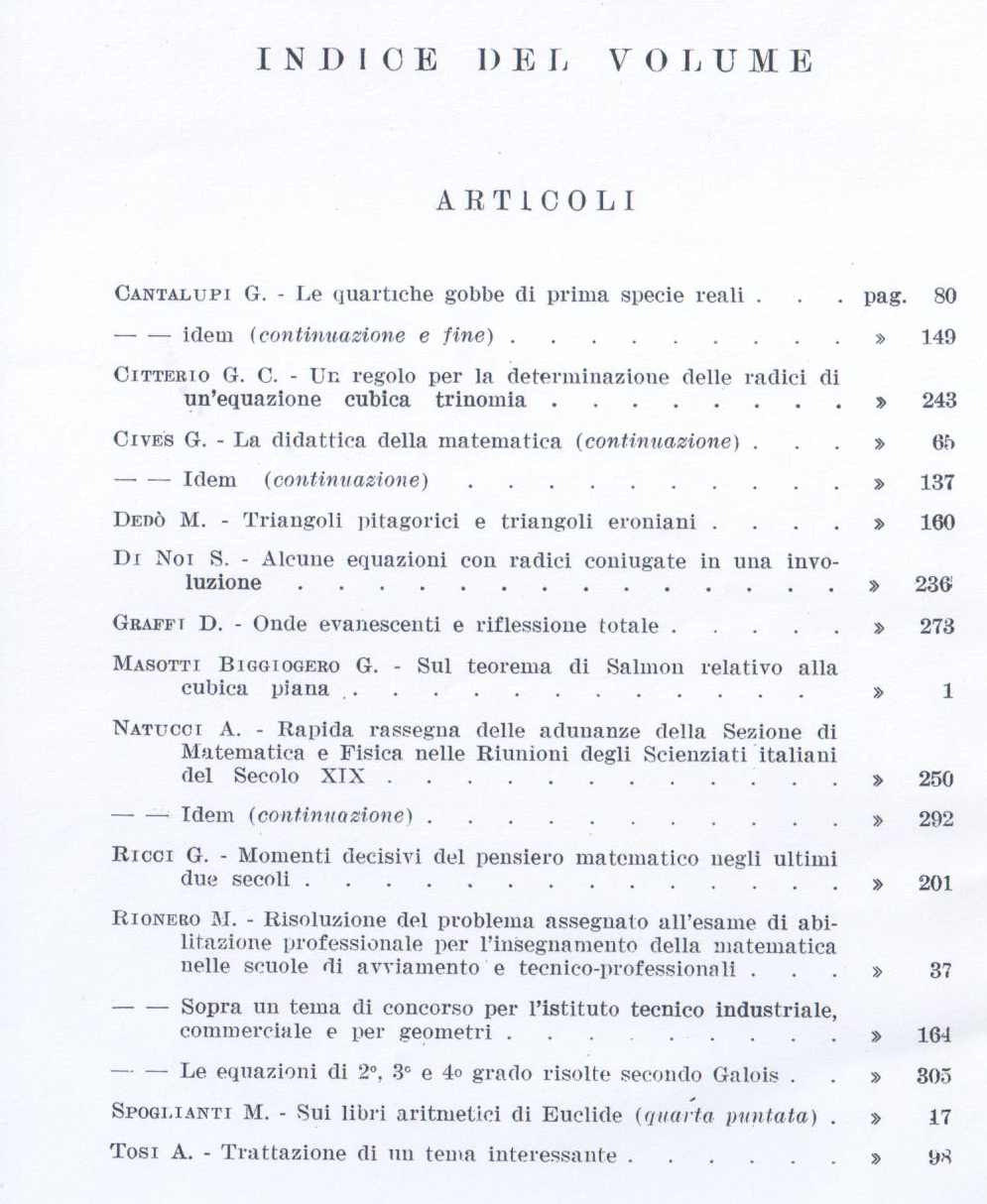 I matematici risolvono problemi . Idee, protagonisti, proposte didattiche               Siracusa, 30 settembre - 2 ottobre 2016
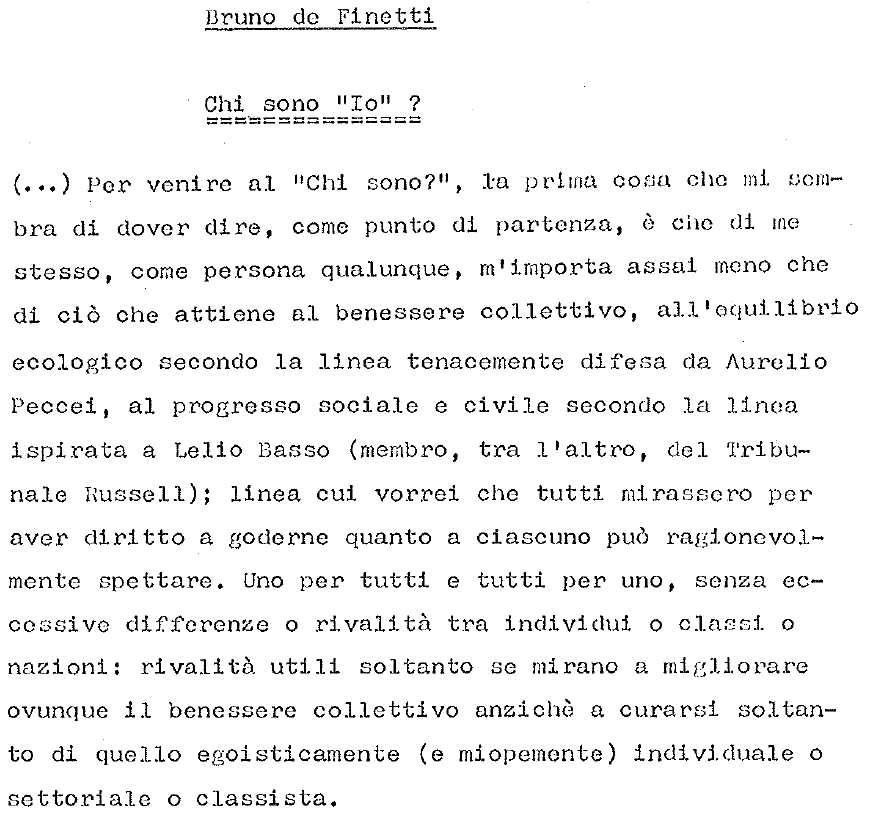